المفردات
الآن
فيما سبق
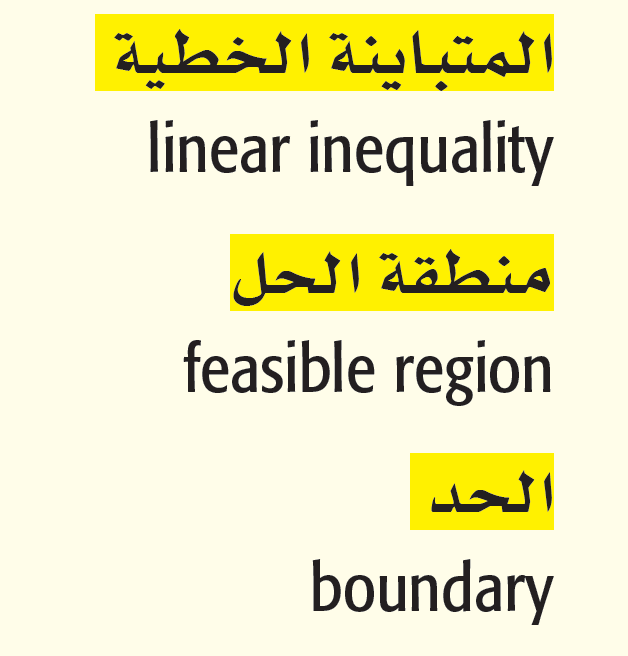 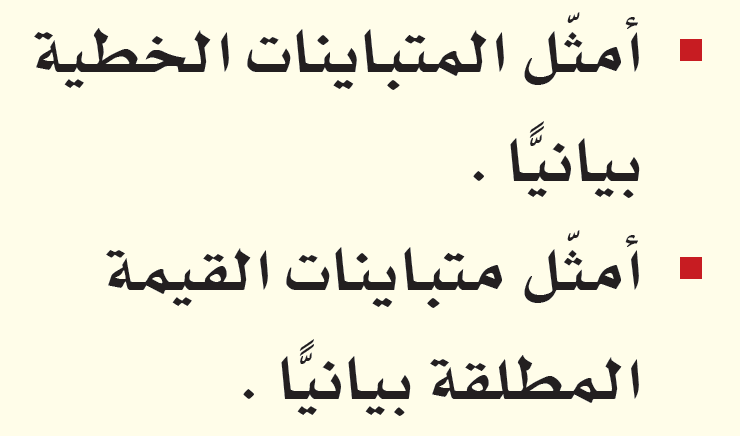 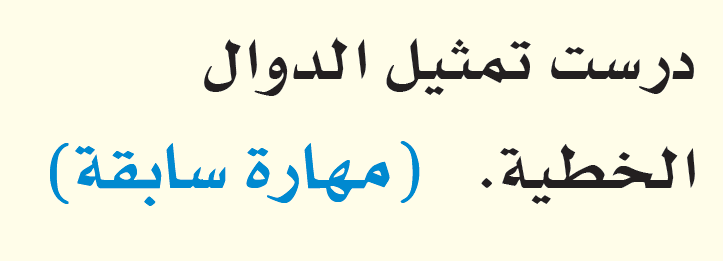 لمــــــــــــــــــــــــــــــــاذا
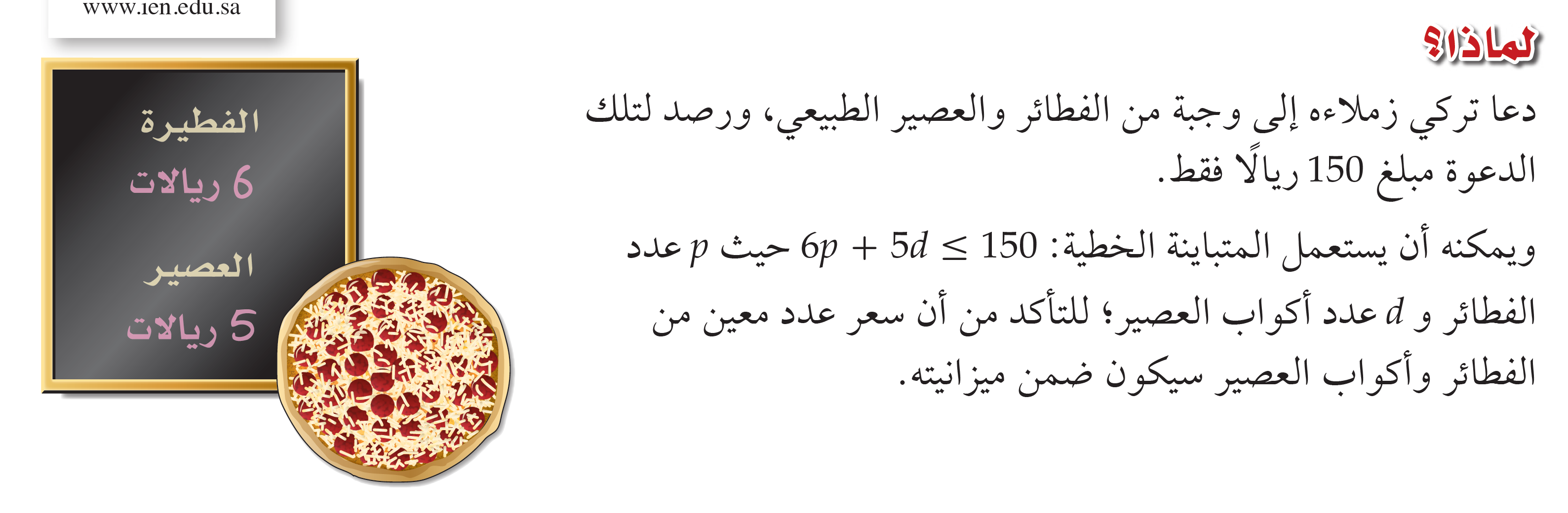 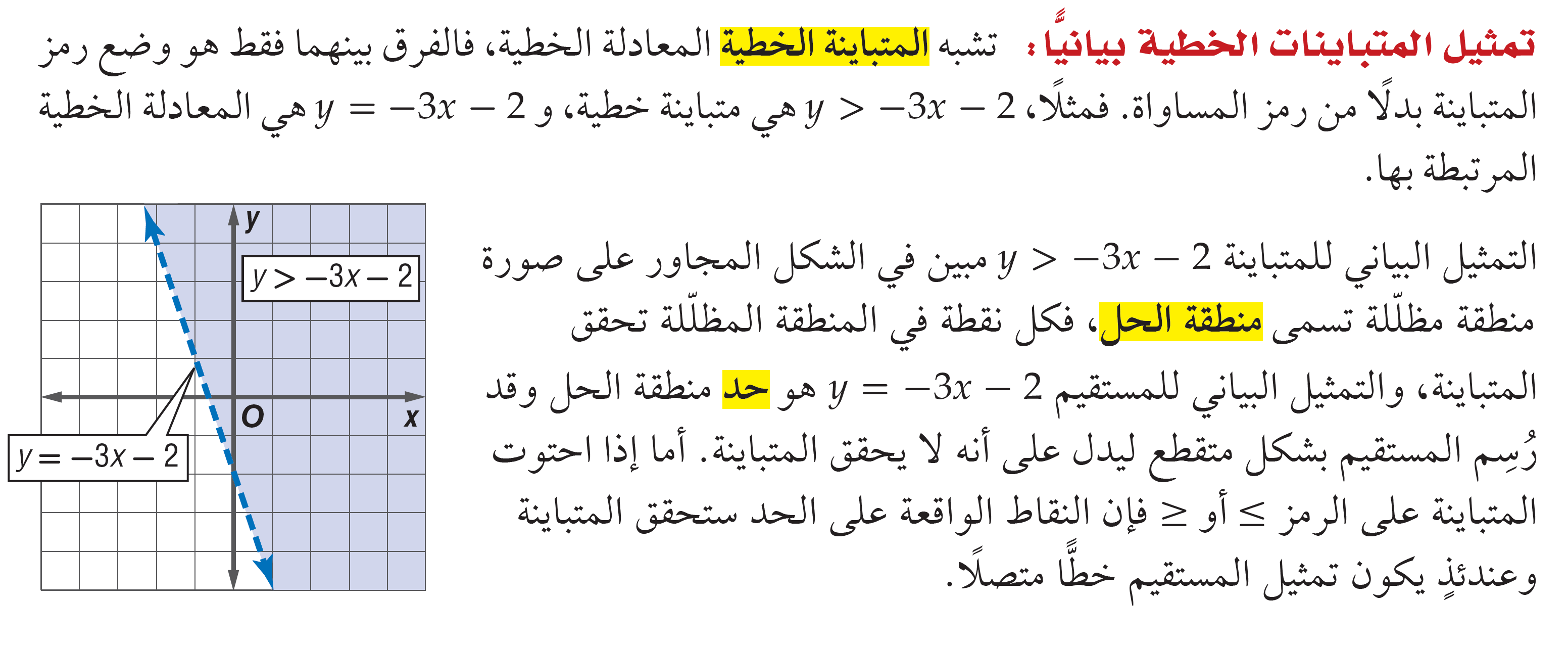 تحقق من فهمك
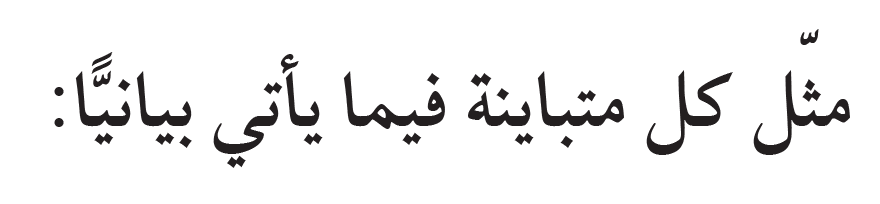 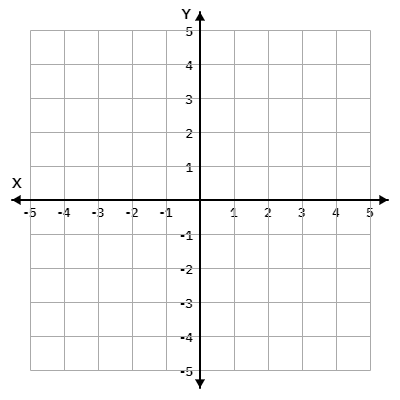 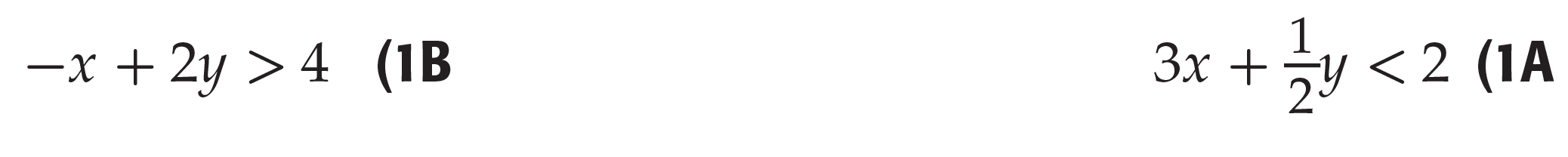 تحقق من فهمك
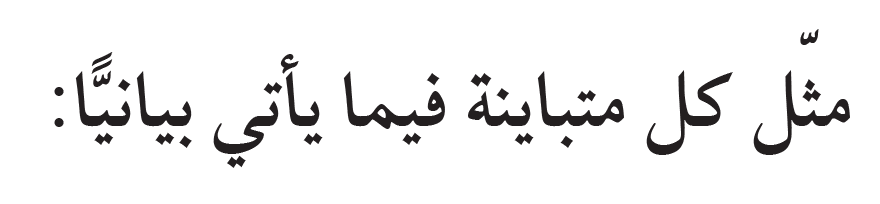 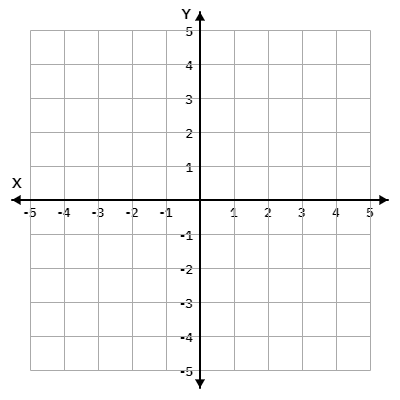 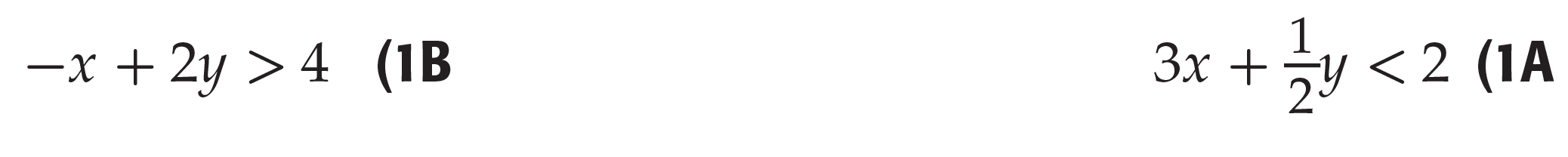 تدرب
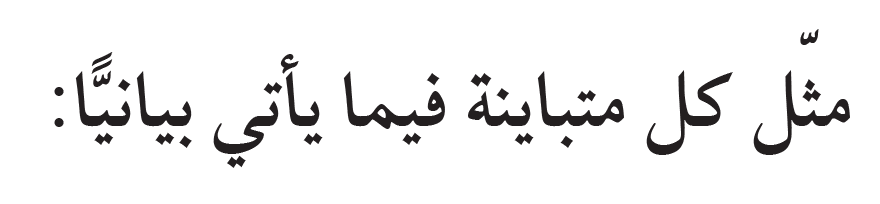 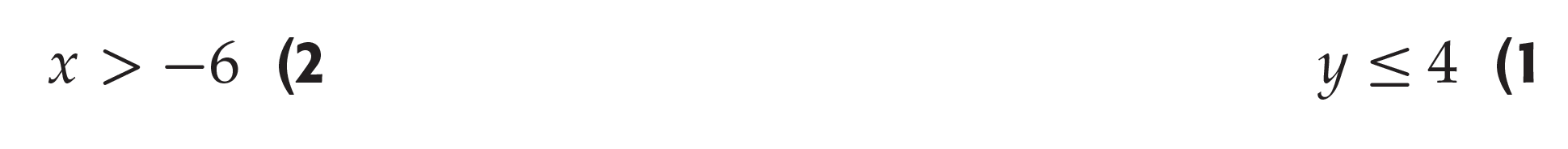 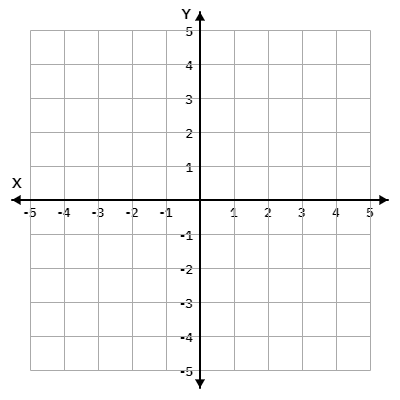 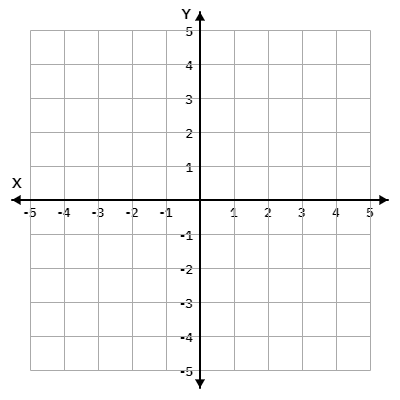 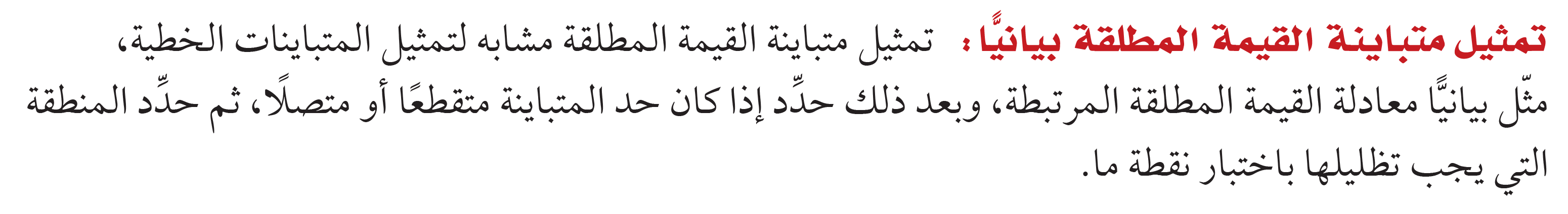 تحقق من فهمك
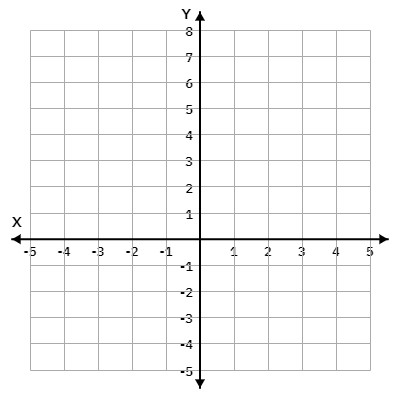 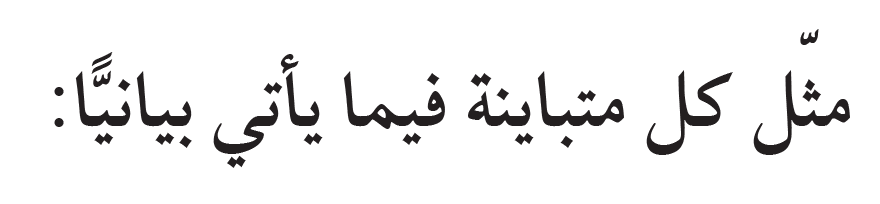 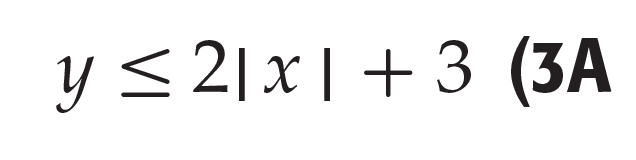 تحقق من فهمك
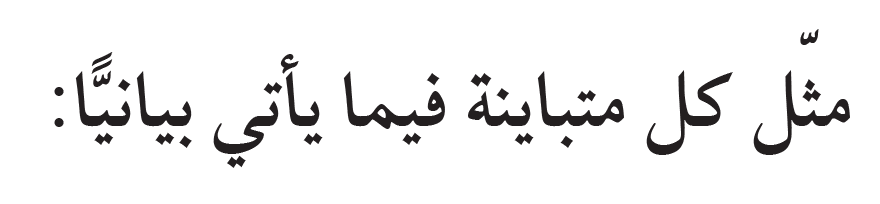 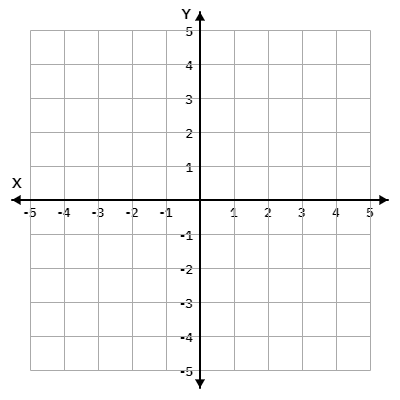 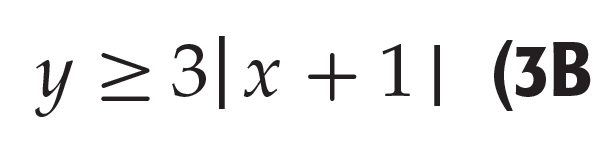 تدرب
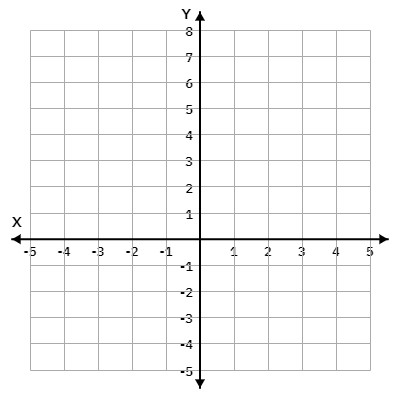 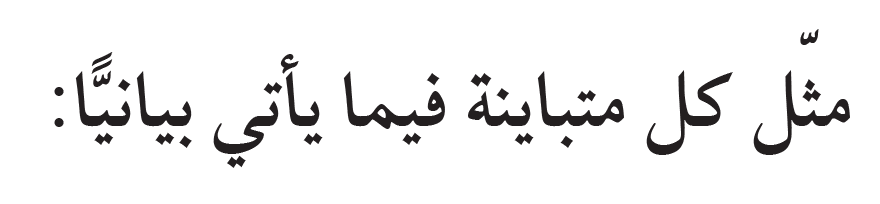 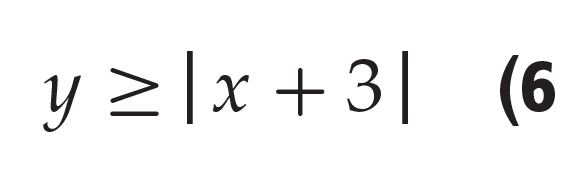 تحصيلي
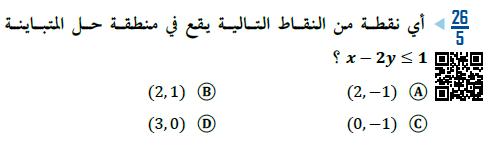